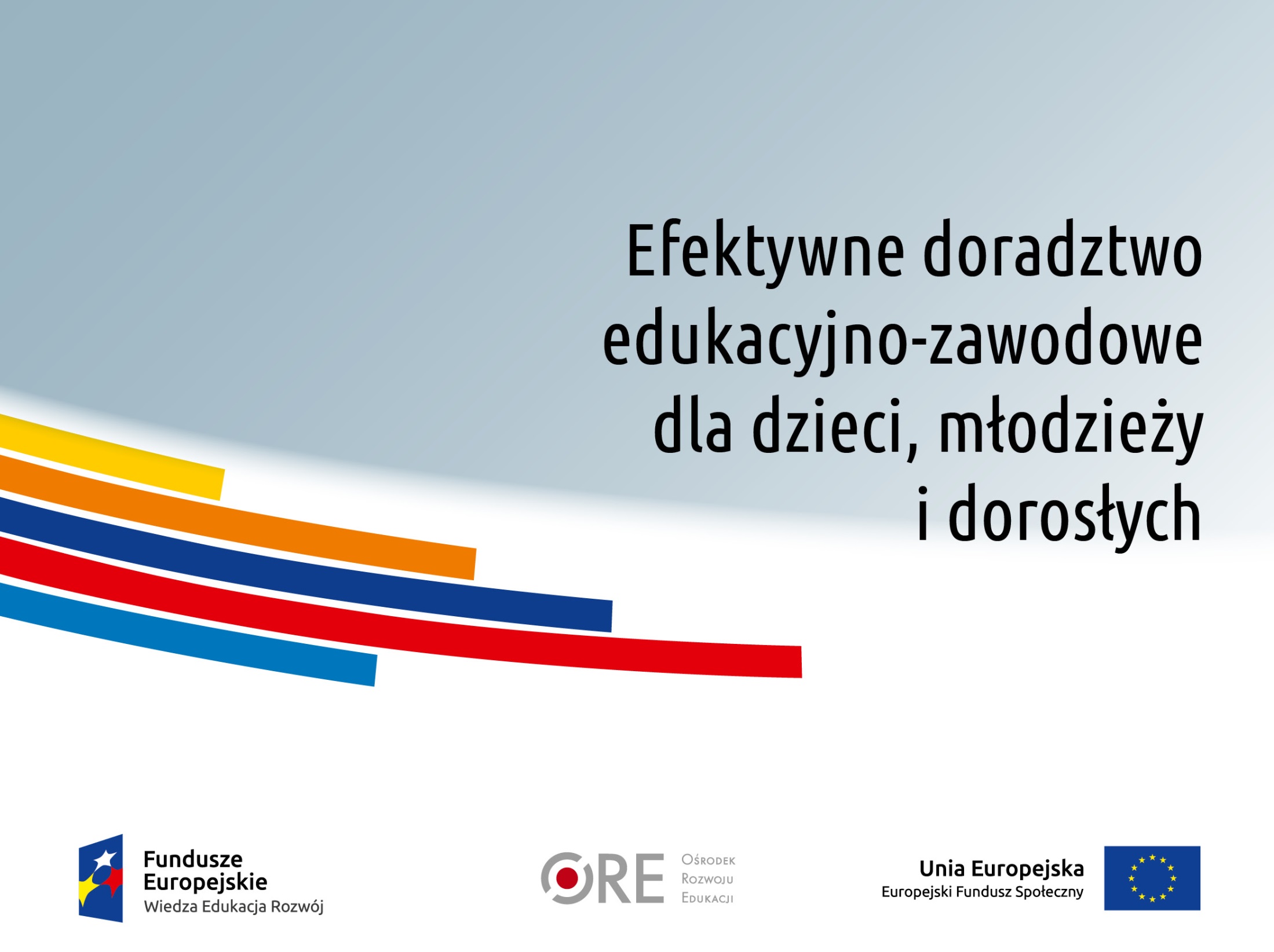 Preorientacja zawodowa 
w przedszkolu
Celem preorientacji zawodowej w przedszkolu jest:

wstępne zapoznanie dzieci z zawodami najbliższymi ich otoczeniu, 

kształtowanie postawy pracy i motywacji do działania,

pobudzanie i rozwijanie zainteresowań dzieci oraz stymulowanie ich 
     pro-zawodowych marzeń.
Wstępne zapoznanie dzieci z zawodami najbliższymi ich otoczeniu
WYCIECZKI DO 
MIEJSC PRACY
ZAPRASZANIE LUDZI 
WYKONUJĄCYCH RÓŻNE ZAWODY
Kształtowanie postawy pracy i motywacji do działania
ZACHĘCANIE DZIECI 
DO PODEJMOWANIA NOWYCH WYZWAŃ
POMAGANIE IM W ODNOSZENIU SUKCESÓW NA MIARĘ MOŻLIWOŚCI
Pobudzanie i rozwijanie zainteresowań dzieci oraz stymulowanie ich pro-zawodowych marzeń
STOSOWANIE AKTYWIZUJĄCYCH METOD NAUCZANIA
STOSOWANIE AKTYWIZUJĄCYCH METOD NAUCZANIA
Korzyści z podejmowanych działań

Wzrost wiedzy i umiejętności dzieci.
Rozwój samodzielności.
Otwartość na nowe wyzwania.
Wzrost samowiedzy.
Integracja środowisk i pozytywnych oddziaływań na dzieci.
Budowanie szacunku do innych i do pracy.
Dobre przygotowanie do dalszej edukacji.
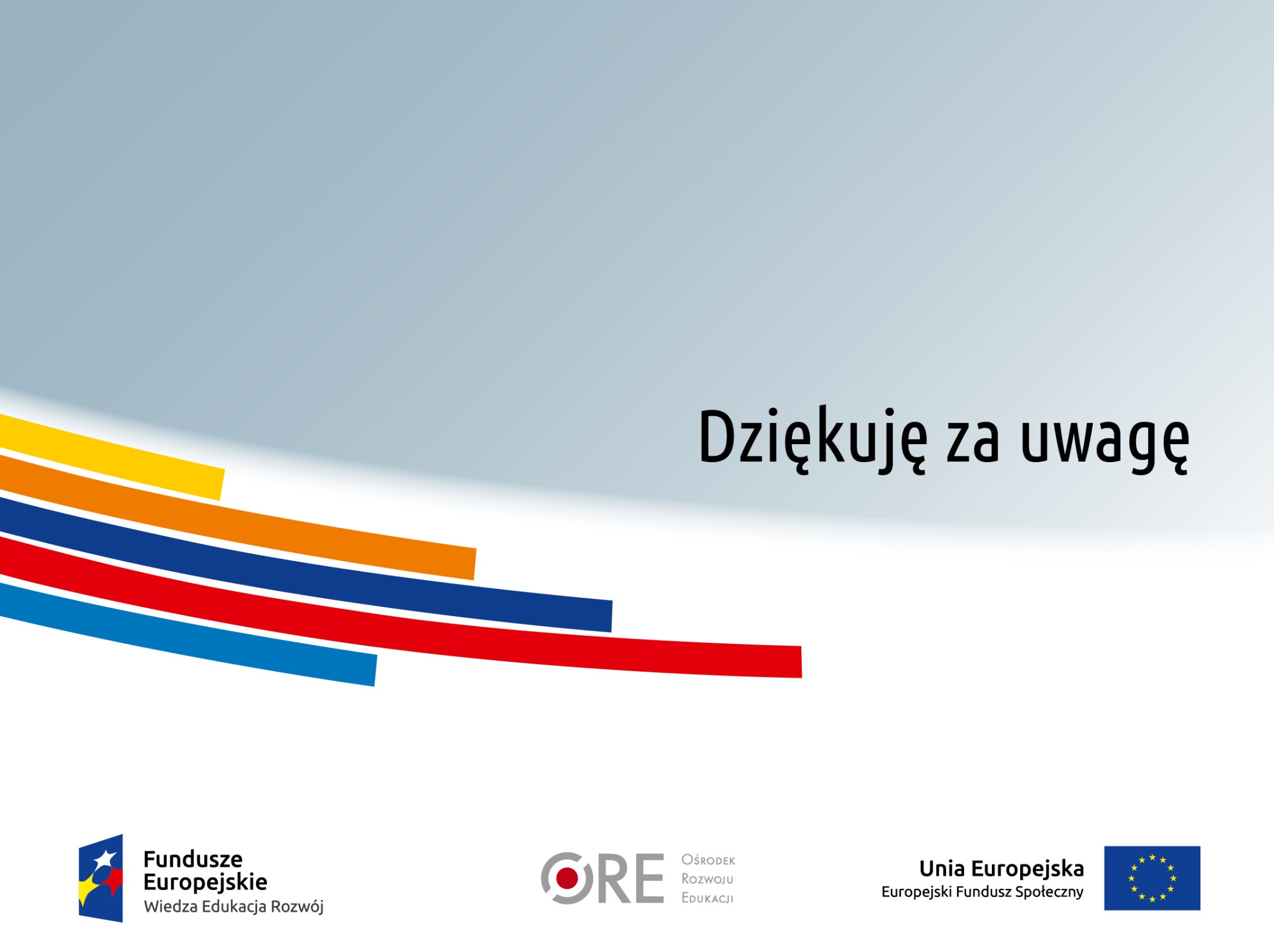